সকলকে আন্তরিক শুভেচ্ছা
শিক্ষক পরিচিতি
মো : সাইদুর রহমান 
বি .এস. সি (অনার্স)
এম. এস. সি (গনিত)
জগন্নাথ বিশ্ববিদ্যালয় 
বি. এড (জা . বি. )
সহকারী শিক্ষক (গনিত)
উমেদপুর অজিফা রবিউল্লাহ লাইসিয়াম (উ. বি.)
শিবচর , মাদারীপুর
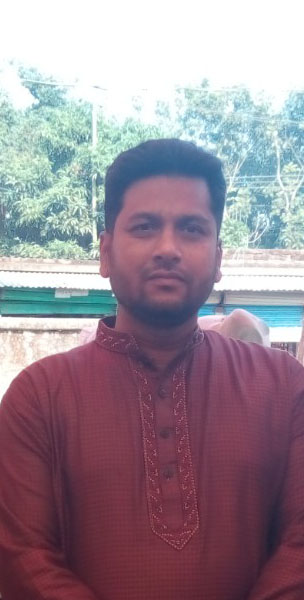 পাঠ পরিচিতি:
শ্রেণি : নবম-দশম
বিষয় : গণিত 
অধ্যায় : চতুর্থ।     
সময় : 5০ মিনিট
তারিখ:25-০3- 2020 ইং।
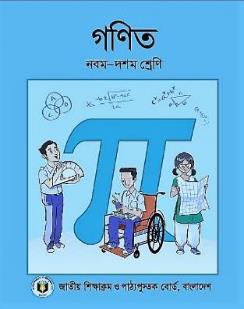 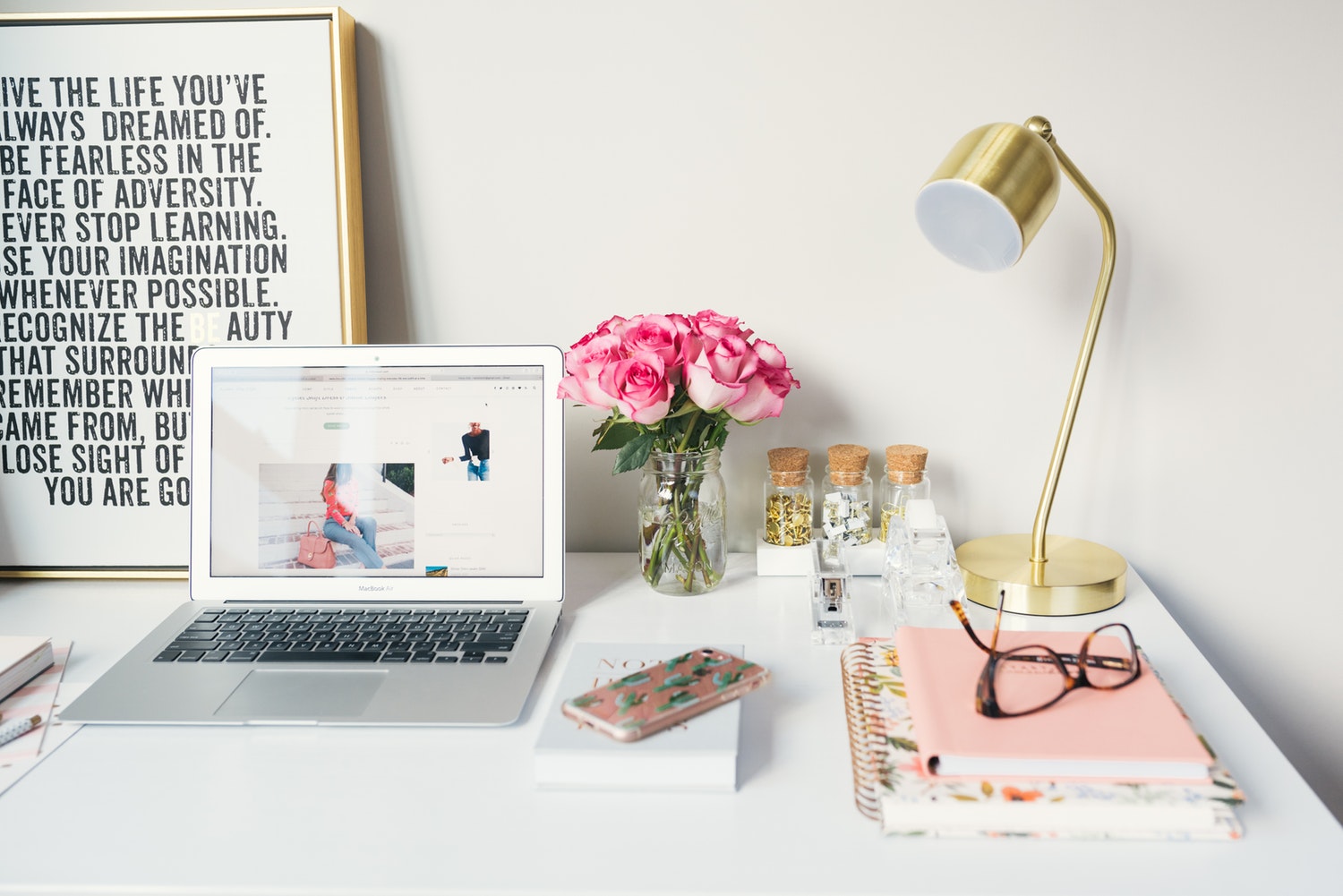 ছবিটি লক্ষ্য করি।
2 একক
Forward
2
=
2
=
2
ক্ষেত্রফল = ?
2
ক্ষেত্রফল = 4 বর্গ একক
আয়তন = ?
আয়তন = 8 ঘন একক
2
2
2
পাঠ শিরোনাম :
সূচক 
     ( Exponents)
শিখণফলঃ
ধনাত্মক পূর্ণ – সাংখ্যিক সূচক ব্যাখ্যা করতে পারবে। 
 ঋণাত্মক  পূর্ণ – সাংখ্যিক সূচক প্রয়োগ করতে পারবে। 
 সূচকের নিয়মাবলি প্রয়োগ করে গাণিতিক সমস্যার 
     সমাধান করতে পারবে।
আজকে তোমাদের সূচক নিয়ে আলোচনা করব।
সূত্রগুলোর ব্যাখ্যা শ্রেণি কক্ষে আলোচনা করে, জোড়ায় কাজ প্রদান করব।
Forward
উদাহরন :
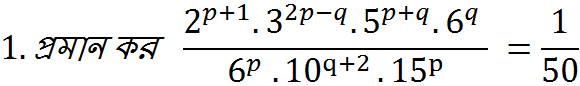 *
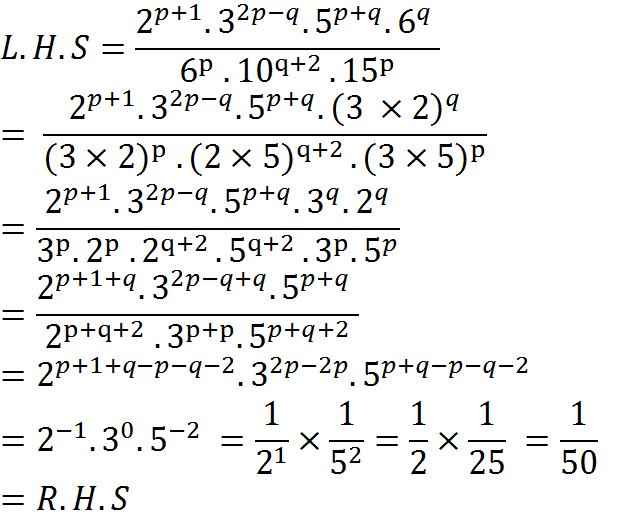 *
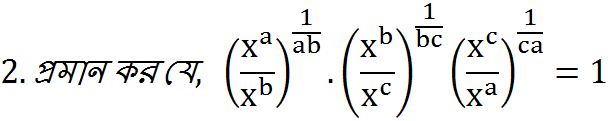 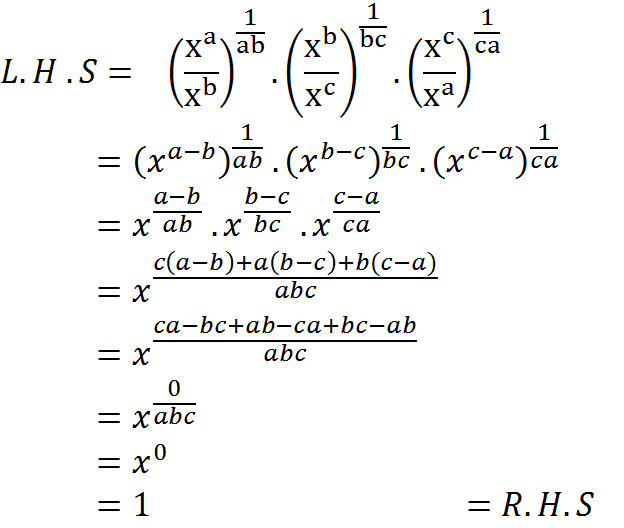 *
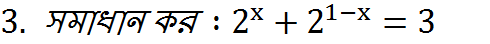 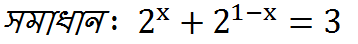 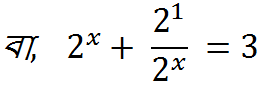 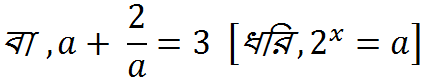 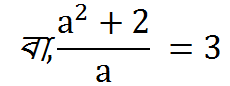 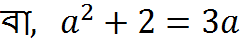 *
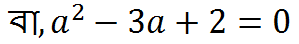 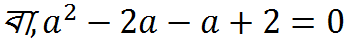 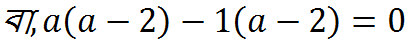 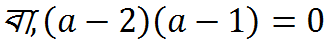 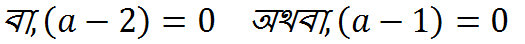 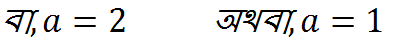 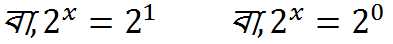 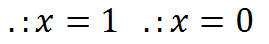 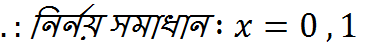 একক কাজ :
*
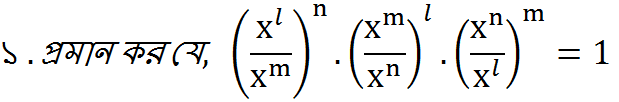 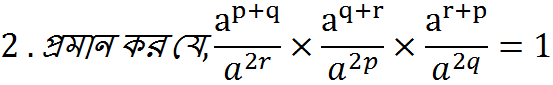 দলীয় কাজ :
*
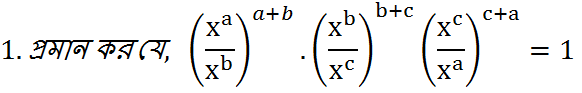 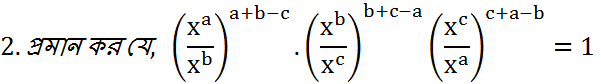 মূল্যায়ন :
১.4^x  = 8 হলে  x এর মান  কত ?
2.  a⁵ × a⁴  এর মান  কত ?
3. 7⁴/7⁵   এর মান  কত ?
4.  2⁴ × 2⁹    এর মান  কত ?
5. m⁹ × m²  এর মান  কত ?
বাড়ির কাজ
*
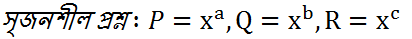 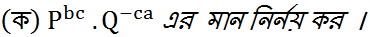 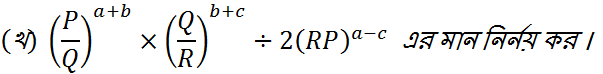 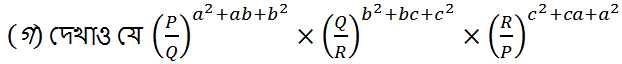 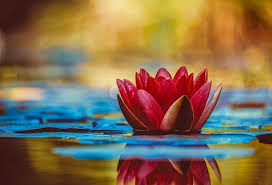 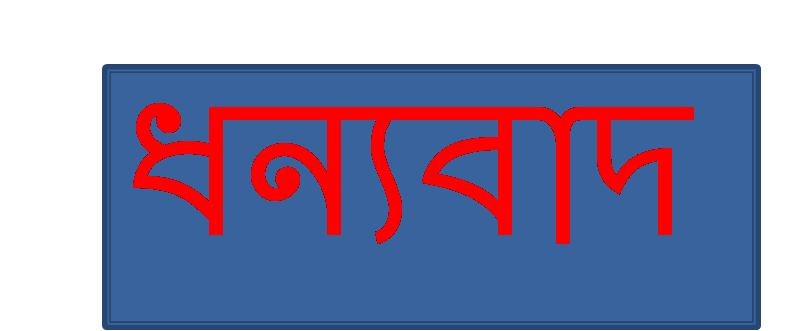